Каталог стародруків наукової бібліотеки
Національного університету «Острозька академія»
Клебан Ю. ©  2012 Лабораторія «МСЕС»
МЕТА
Формування каталогу стародруків у мережі Інтернет із можливістю віртуального гортання рідкісних книг
2
ГРАФІЧНИЙ ІНТЕРФЕЙС
3
ГОЛОВНА СТОРІНКА
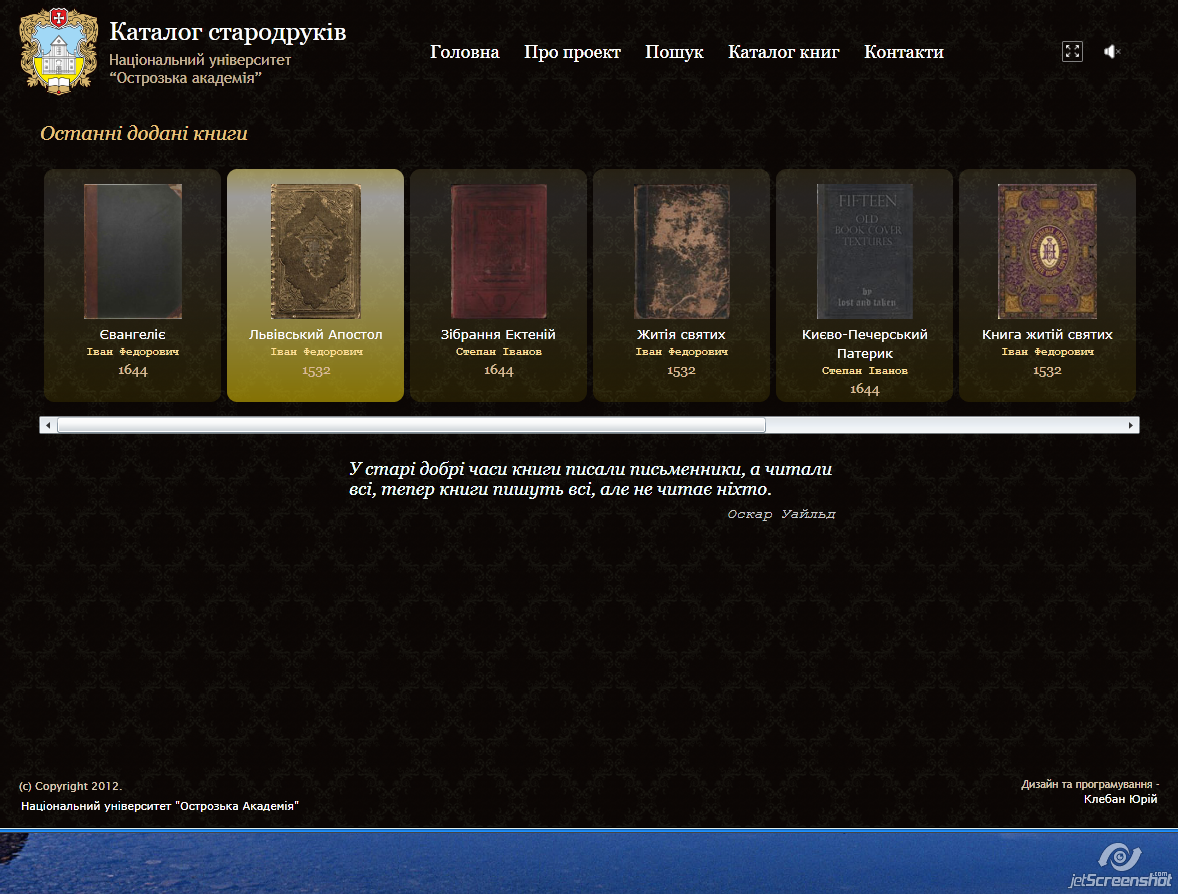 4
ПОШУК СТАРОДРУКІВ
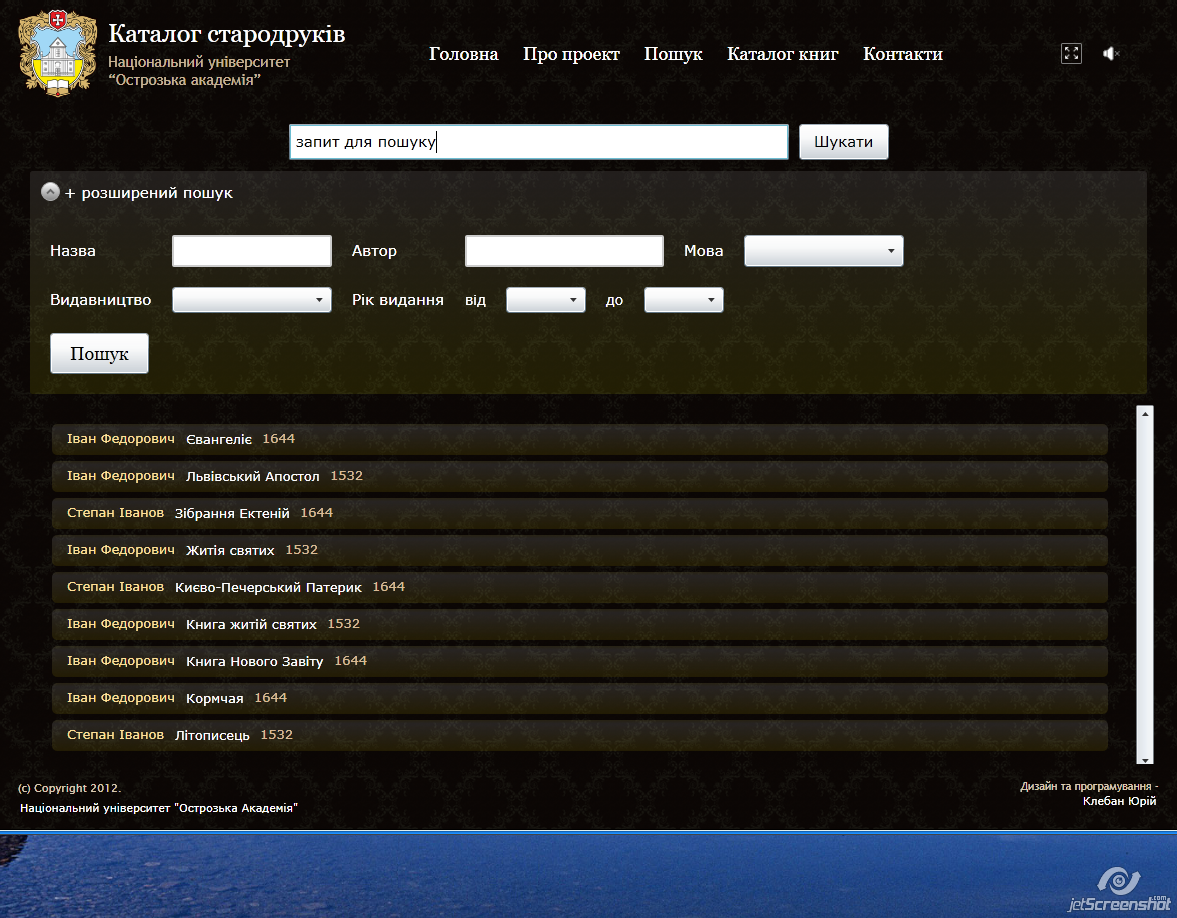 5
КАТАЛОГ СТАРОДРУКІВ
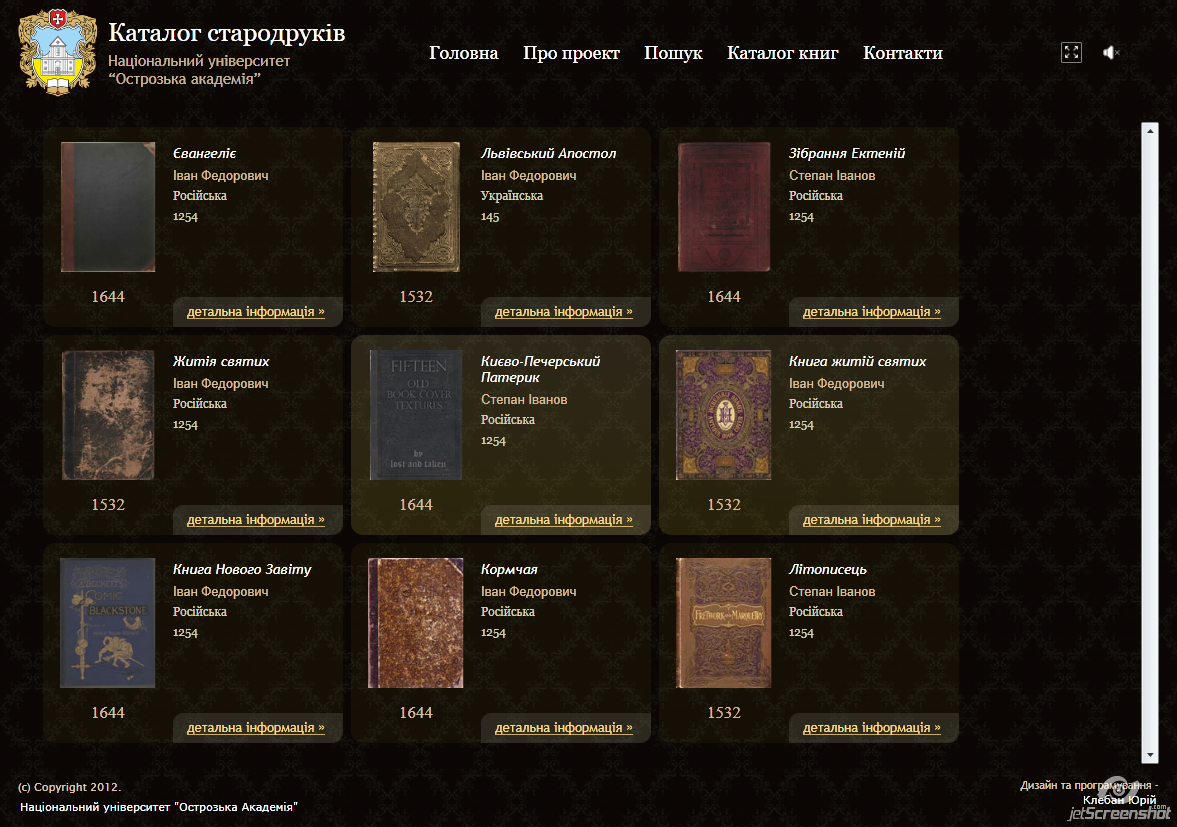 6
ІНФОРМАЦІЯ ПРО КНИГУ
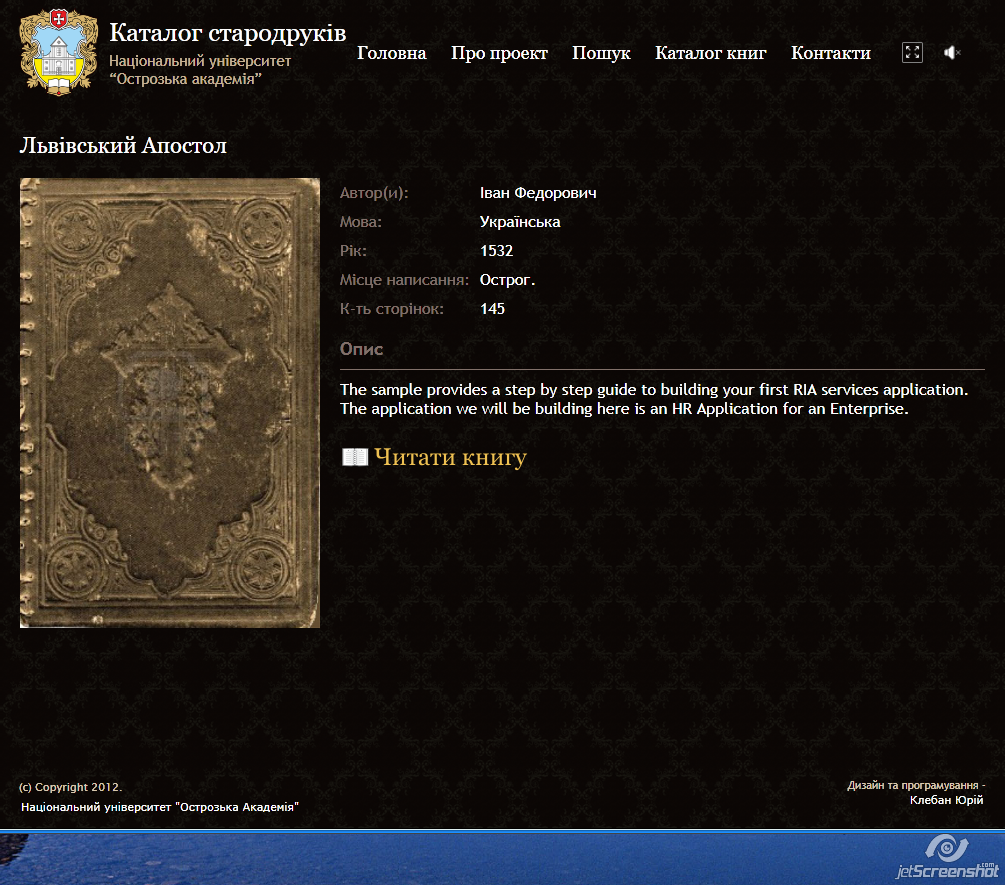 7
ЧИТАННЯ КНИГИ
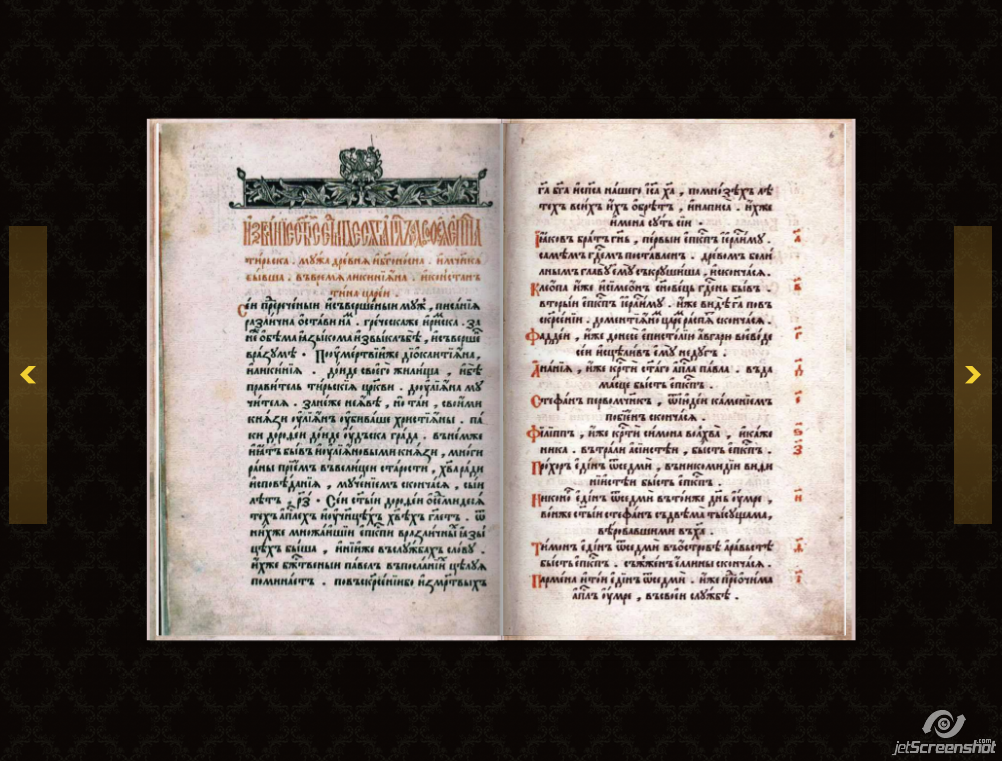 8
ДЕМОНСТРАЦІЯ
9
10
ТЕХНОЛОГІЇ
Платформа .NET

ASP.NET/C#/Silverlight 4

MS SQL Server 2008
11
Дякуємо за увагу!
©  2012 Лабораторія «МСЕС»